Nehru’s India
1947-1963
Main Issues	and Problems	(as discussed in Guha’s book)
Integration of Princely States
Refugees, Majorities and Minorities 
Gandhi’s Assassination
Constitution Debates :  Center-State Relations, Language, Secularism
India in a Cold War World:  Non-Alignment & Anti-Imperialism
Languages and Linguistic Reorganization of States
Economy
Legal Reforms
Regionalism
Political Compulsions
Integration of States
COMPLEX: More than 500 independent (nominally) outside of British India. MOST had treaties with the British, acknowledge paramountcy.  Others recognized, but often only vassals of larger state. 
Two stages:  ACCESSION and INTEGRATION
First was to get to send delegates to CONSTITUENT ASSEMBLY, sign ARTICLES OF ACCESSION to India or Pakistan.  Next, how they were to be INTEGRATED.
INC use States Peoples’ Conference and their subsidiaries, PRAJA MANDALS to begin popular agitation asking for full democracy, vote to national Parliament. 
By Aug 15th ALMOST all did sign Articles of Accession. 
Only TRAVANCORE, JODHPUR, and BHOPAL resist integration before Aug 15,1947
HYDERABAD, KASHMIR, JUNAGARH even after that.
KASHMIR
Muslim Majority  Hindu Ruler  (like Hyderabad, but obverse of Junagarh)
Other religious diversity
Hari Singh wanted independence, Switzerland analogy
Stand-still agreement
Popularity of SHEIKH ABDULLAH  Close to Nehru
Pathan Raiders  almost to capital
Accede to India under pressure
Line of Control created
Special Status Article 370 of Constitution
PLEBICITE promised, but never happen (thanks to Indo-Pakistan conflict)
Refugees
Sheer Numbers are staggering:  Over 10 million new residents over a period of 3 months
Kurukshetra Camp was dealing with an influx of 20,000 people a DAY
Food, Clothing, Shelter
New State, not resource rich
Rehabilitation:  Where and What will they do?
More agrarian refugees than available land:  STANDARD ACRE (defined as that amount of land which could yield a specific measure of rice) and GRADED CUT (more land you claimed lost, larger the percentage loss in land allotted to you)
Impacts
Personal and Cultural Losses: Loved ones, sense of place/belonging, place of worship
Women:  Doubled Victims, abductions/rapes followed by forcible repatriations
Economic:  Start over, often with few or no resources
Food Shortages:  Communist Party of India made gains in some areas
Political : Refugees targets of anti-Muslim rhetoric of groups like the RSS
Gandhi assassination outlawed RSS only a little over a year
Yet, Nehru still immensely popular (see Guha p.112-113)
Constitution and Debates
Language of Rights pre-exist the constitution, evident in the submissions to the Constituent Assembly
Dalit leaders, B. R. Ambedkar played a key role
Constitution sought to bring together “national” and “social” revolutions. Former about democracy and liberty, denied during colonial era, and latter about social justice and equality, denied by tradition
Sharp disagreements on key elements
Gandhian vision of a decentralized polity empowering villages  versus Ambedkar and Nehru’s idea of individual as a fundamental unit
Minority Rights
Language
States’ Rights
Structure of the State
Universal franchise “biggest Gamble in History”
Federal and Unitary
President acting on advice of Prime Minister has power to dismiss state governments
Governor of a state is appointed by the Federal (known as the Union or Central) government
Fundamental Rights (justiciable) and Directive Principles (non justiciable)
Debated Presidential style but settled on Westminster style Parliamentary system
Two houses of Parliament, LOK SABHA  directly elected lower house, and RAJYA SABHA indirectly elected through collegium of state assemblies
Prime Minister and Cabinet  have executive power:  chosen from majority in Lok Sabha
President is Head of State, mostly ceremonial, except for important occasions, but can veto legislation to return to Parliament
For how this has worked see, http://jan.ucc.nau.edu/~sj6/314HND01.htm
Nehru vs Patel?
Idealist  vs Pragmatist
Nehru left vs Patel right wing 
Strong Secularist vs Strong State (secularism less important than state) 
Committed to ideas of social justice vs not so much so  
Prime Minister and Deputy Prime Minister, respectively
BUT
Election of Tandon as President of INC in Aug 1950 could have led to a break but didn’t.
 Patel fundamentally loyal to party, accept Nehru’s leadership. 
Both had been disciples of Mahatma Gandhi and servants of the INC
Mutual regard and fundamental decency of both
Nehru and Patel
NEHRU
PATEL
Disagreement over NATURE of the new Indian State:  Specifically, the place of Secularism
Question earlier came up in the Constituent Assembly (WHAT WERE THE MAIN ISSUES? )
Now differences between the two on policy towards Minorities, mainly Indian Muslims see p 140.  
For Nehru it was important  to make minorities feel secure, to feel they belong.  Did not question their loyalty.  
Patel, different.  It was THEIR (i.e., the Minorities’) responsibility to remove doubts Hindus had of their loyalty.  REFER PANDEY essay
VERY important.  If you understand the difference in policy and outlook between Nehru and Patel on this point, you understand a very important strand running through the rest of India’s history.  
Difference in outlook toward SECULARISM.  Nehru = public official DISTANCE from all religions; Prasad, that EQUAL RESPECT.
SOMNATH
SOMNATH (location link) 
What was the Issue?
Rebuilding of Temple
Claimed to have been destroyed by a Muslim invader in 1024
KM Munshi wants to rebuild as symbol of “National” pride
Nehru saw it as act of HINDU pride, sectarian and divisive
PATEL gave rebuilding his support
Differences between Nehru and PRASAD?  (Who WAS Prasad?)
Difference in outlook toward SECULARISM.  Nehru = public official DISTANCE from all religions; Prasad, that EQUAL RESPECT for all religions, including Hinduism.
ELECTIONS 1952:  Biggest Gamble in History?
HUGE undertaking.  176 million first time voters, 85% of whom were illiterate, voting for over 4500 seats in central and state elections, in an area over 1 million sq miles
Lots of opposition to Nehru and INC, from left, extreme left, right, and extreme right.  Nehru “travel more than sleep and talk more than travel” covers enormous ground, reach huge variety of audiences, and turns on his considerable charisma.
BUT, book does not highlight Nehru’s lieutenants.  The State-level “bosses” of the INC, KAMRAJ in what was still called the state of MADRAS, or PANT in United Provinces, or RAY in Bengal 
less intellectual, less idealistic, and probably more pragmatic than Nehru.  More like PATEL
Speaking to local issues, in local languages, and using a variety of tactics, including caste and religious appeals, which Nehru never did, they brought the vote out.
Foreign Policy
Nehru’s own “baby”
Shaped by IDEOLOGY as well as CIRCUMSTANCE
BOTH dictate a distance from the superpowers in the Cold War era
Despite many changes in the last 70 years, specially since collapse of Soviet Union in 1991, Nehruvian ideas STILL significant in framing  elements of India’s foreign policy
We will look at the relations between newly-independent India and:
USA, Soviet Union, Cold War, NAM
China, Pakistan
Non-Aligned Movement (NAM)
For Nehru and many others, post WWII was not simply the arena of the CW, but the time of national independence
 India seen as vanguard of an inevitable, global, decolonization.  Which is what happened
For India as well as many other newly emerging countries, what was more important than the battle b/w US and Sov Union, was national independence and SOVEREIGNTY 
Nehru, Sukarno and others believed these countries had less to gain from allying with either superpower and more with NAM  
The Asian Relations Conference in Delhi preceded India’s independence (pp 162-63) This was the first step, more to come, ultimately lead to NAM
India and the US
Thorny relationship:  Ideological and Personal
Cold War Anti Communism: With us or against us 
Search for allies.  Nehru’s complexity, NAM, make India less suitable. Pragmatic alliance with Pakistan, seen as bulwark against Afghanistan, which was front-line anti-communist state (sound familiar?!!!).  US support Pak over Kashmir, thus not likely to win support in India
Nehru prefers the rhetoric of anti imperialism of Soviets.  US  support for Portuguese over Goa further widens gulf
TIED AID from US, obsolete technology, SU willing to provide much more recent, state of art steel plants.  BUT US still a huge supplier of FOOD AID
Exacerbated by personalities:  Acheson, Dulles, Nehru (pp.164-65)
Soviet Union
Ideology, one factor. Anti Imperial RHETORIC at least unlike the US with support for Portugal, and other imperial ventures outside subcontinent
Nehru EARLIER visit, 1927 when SU a very different place. Stalin not yet uncontested leader, and nothing like he was to be in the 1930s (even after which he was referred to as uncle Joe in western media while the anti fascist alliance was in place)
BUT, CPI was an issue of difference (see Gidla Chapter 2, and compromise ordered by Moscow!)
CHINA
Nehru convinced that China was going to be an ally, anti imperialist, pan-Asian, new axis of world politics
Nehru not listen to Patel, not to critics, on China. India promotes China as Permanent Member of UNSC, not Taiwan.  
PANCHSHEEL, five principles including non violence in international affairs
China not too far behind in high minded rhetoric either, Chou En Lai gifted intellectual and leader in own right.  Second only to Mao in post 1949 China
Was not to last, 1962 war
Language
Linguistic Reorganization of States
Background
Why SKIM this chapter?  Not because unimportant.  
Guha spends time on it because in 1950s and early 60s, LANGUAGE appeared to be the most important fracture in Indian society.  
It was assumed that partition had “taken care” of the religious diversity issue.  But language, OTOH, really did threaten to tear the nation apart.
DRAVIDIAN movement in Southern India, in what was called MADRAS, now Tamilnadu.  Long-standing resentment against North Indian, HINDI imperialism.  Own language TAMIL.  This was a very important issue when constitution and part national language being debated.
Separate States:  Linguistic and Others
Old INC commitment, a plank that Gandhi, Nehru, most INC leaders had agreed upon.
But this was in the early 1930s, when Partition was not expected.  Post partition, fears of Balkanization, so now Nehru says no, BUT…
Punjab Master Tara Singh tactics
Potti Sriramulu fast, die. THAT seals the issue. ANDHRA PRADESH created 
Maharashtra/Gujarat and Bombay issue
Hence, States Reorganization Commission, and Linguistic States
Nehru gives in
Process ongoing: Language NOT the only plank.  
 Uttarakhand, Jharkhand, and most recently Telangana!
The Temples of New India
Nehruvian Economics
Background to Nehru’s Economic Policy
Economic Sovereignty an important concern
Socialist ideological sympathies too
The context, situation, and limitations of that were, ultimately, paramount
Almost a decade before independence the INC set up the NATIONAL PLANNING COMMITTEE in 1938, and even before that, in 1931 had committed the INC to the abolition of ZAMINDARI
1944 Bombay Plan:  Capitalists and political leaders agree that State would HAVE to play a crucial role in the economy, particularly in infrastructural development
Nehru’s Economic Policy: INDUSTRY
Nehru creates the PLANNING COMMISSION for Planned Economic Growth, with the State controlling “the commanding heights” of the economy through the FIVE-YEAR PLANS:
State policy directs and prohibits private investment 
focus on self sufficiency, on making CAPITAL GOODS, steel, machine tools e.g., rather than buying it from open market.  
DISCOURAGE investment in CONSUMER GOODS, via taxes, licenses, permits etc.  
Why? So as to direct limited capital to flow to NATIONALLY SIGNIFICANT projects
Steel and DAM become critically important, new temples Bhakra Nangal, almost a pilgrimage site
Focus on Centers of Excellence in Higher Education, particularly TECHNOLOGICAL education, the creation of IITs, that today, ironically, supply the most sought-after technical manpower in the world
Primary education thus not an important focus
Agriculture:  The Elephant in the Room
Main issue was LAND, shortage.  Population rising, mortality declining, per capita availability of food and of LAND was declining
VAST majority of population still connected with Agriculture
Though Agriculture WAS emphasized in the First Five Year Plan
mainly to increase productivity via EXTENDING CULTIVATED AREAS, 
Irrigation (as a by-product of dams whose main function was to generate electricity),
the useless “Bhoodan” program (voluntary gifting of land:  little gifted, and what was uncultivable land)
ZAMINDARI abolition was important step (not part of Planning Commission remit, though) 
ZAMINDAR, hereditary landlords, but more than that, KINGS almost. Little to do with cultivation.  That done by their TENANTS (usually middle caste groups) who use LABOR (usually lower caste, Dalit)
ZAMINDARI ABOLITION Implementation Issues
INC commit itself to abolition of ZAMINDARI, because it was feudal.  BUT, Agriculture was a STATE SUBJECT by the Constitution, controlled by Provincial Legislatures.  
But INC control all state governments till 1957, so why not implement fully? 
  NATURE of the INC, a “ruling coalition” which sought to represent all social strata.  Including landlords.
Local bosses of INC, delivered the votes, but were locally powerful landowners who had no interest in redistribution of land.  
Where DID this work, and WHY?
Kerala , WHY.... see pg 146-47 Communists, more committed to equitable redistribution of land
Even where Zamindari Abolition WAS implemented, those who benefit most were tenants, and not CULTIVATORS, usually lower caste, poor.  See tables on Guha, pp. 227-28.
Other Issues: Gandhian Alternatives
Nehruvian Economics had  lots of critics, left and right, as Guha discusses
Surprisingly not spend so much time with GANDHIAN critique
Gandhi’s approach to economics as to politics, radically different.  NOT  Industrialize OR Perish but Industrialize AND PERISH he said in response to Vishveshwaraiyya.  
not be like the west, center economy in the village, employ more people.
Also, as we know today, ecologically sounder
REFORMING THE HINDU LAW CODE
Background
Under British rule there was UNIFORM CRIMINAL law, but CIVIL law remained divided by community, so Hindu Law, Muslim Law, etc.
NEHRU and AMBEDKAR earlier wanted a common civil code, but after partition felt it was important not to alienate Indian Muslims, create the perception that their customs and traditions not respected in Hindu dominated India
Thus, focus on reforming HINDU law
WHY? Existing Hindu law was misogynistic and discriminatory against women and lower castes
Marriage between upper and lower caste, specially upper caste woman and lower caste man not recognized by this law, nor adoption by lower caste family of upper caste child
Polygamy permitted, divorce was not.  Favored men
Women’s had few rights to inherit property
WHY?  In part because BRITISH pick up the most retrograde,Brahmanical, Hindu  traditions
Opposition
It was to tackle these obvious inequities that Nehru and Ambedkar proposed reform of the Hindu Code.  LOTS of conservative opposition from upper caste Hindu MEN.  Three separate but overlapping strands:
1. RIGHT wing of INC, particularly Rajendra Prasad, who soon became 1st President.
2.  The RSS, obviously
3. Religious leadership, whether SHANKARACHARYAS or maverick figures like Karpatriji Maharaj.  Claim that Hindu religion was SANATAN, or eternal and unchangeable.
Controversial!  To say the least.  Much debated in press and beyond
REFORMING THE HINDU LAW CODE
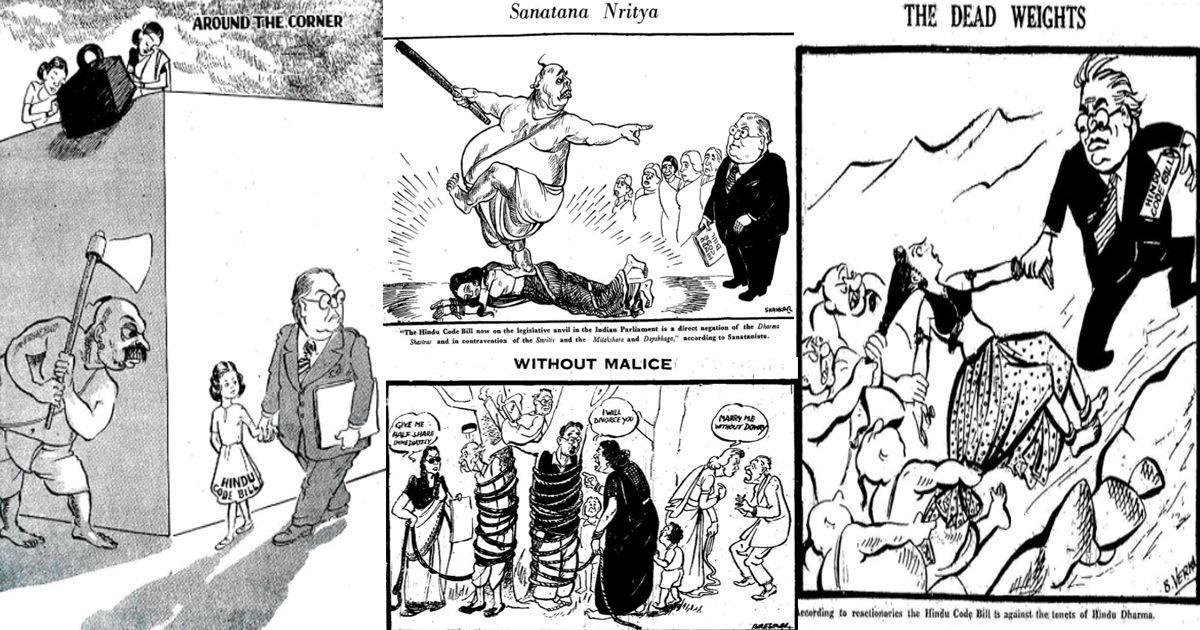 Opposition and Resolution
Opposition tactics were interesting:
No Scriptural Authority: This became a point of debate, because Hinduism not have a single scripture.  Multiple shastras, and none universally authoritative 
Prasad said could not do this because this was not a democratically elected government, therefore unrepresentative
So Nehru returns to this after 1952 elections and huge victory (where the Hindu code was a big electoral issue) and rather than a single law, passes a series of different acts addressing this issue
1955-56 finally the code pushed through as different bills passed by Parliament
Lost support of Ambedkar in the while, because he wanted Nehru to push it through earlier
When opposition to Hindu Code reform became redundant, the Hindu right changes tactics to equality argument: begins to press then UNIFORM CIVIL CODE (UCC), need to reform the personal law of ALL religions (specially that of Muslims) 
A UCC remains the demand of the RSS and Hindu Right to this day
The criminalization of “triple talaq” in 2018 in part a realization of this demand